Lumea dronelor
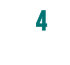 Componentele dronelor: Placa de control
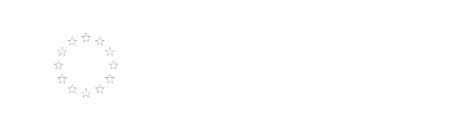 1
Placa de control
Capacitatea de calcul UAV a urmat evoluția tehnologiei de calcul, începând cu controlere analogice și evoluând în microcontrolere, apoi în sisteme pe bază de chip (SOC) și în calculatoare cu o singură placă(SBC).
2
Placa de control
Hardware-ul sistemului pentru UAV-uri mici este adesea numit Controlor de zbor(FC), Placă de control(FCB) sau Autopilot
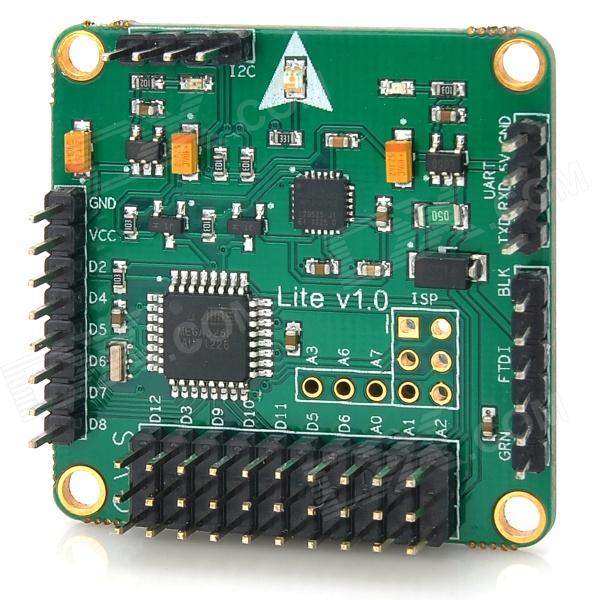 3
Placa de control
Controlul zborului este unul dintre sistemele cu puține straturi și este similar cu aviația cu echipaj uman: zborul dinamic, controlat și automatic.
4
Placa de control
Zborul automatic implică multiple nivele de prioritate.


Câteva UAV-uri pot controla  zborul cu variații de modele de zbor, precum VTOL.
5
?
Bine lucrat!
Acum puteți trece la următorul subiect

 Componentele dronelor: Zborul (Porgramul de autopilotaj) !
6